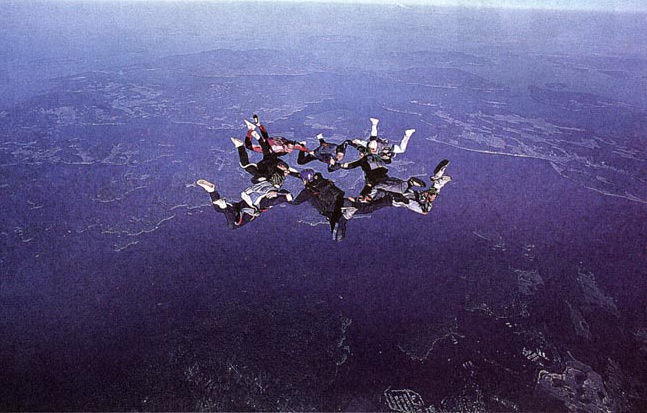 §3   相互作用
3.4-1   力的合成
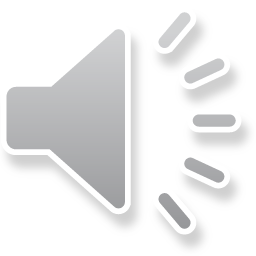 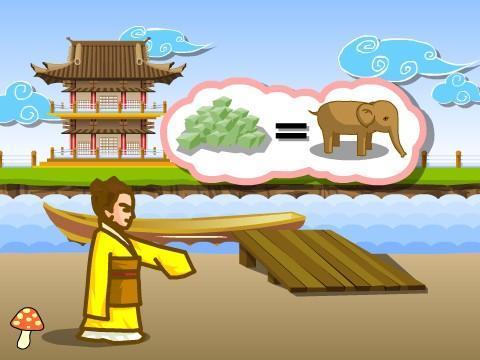 等效代替
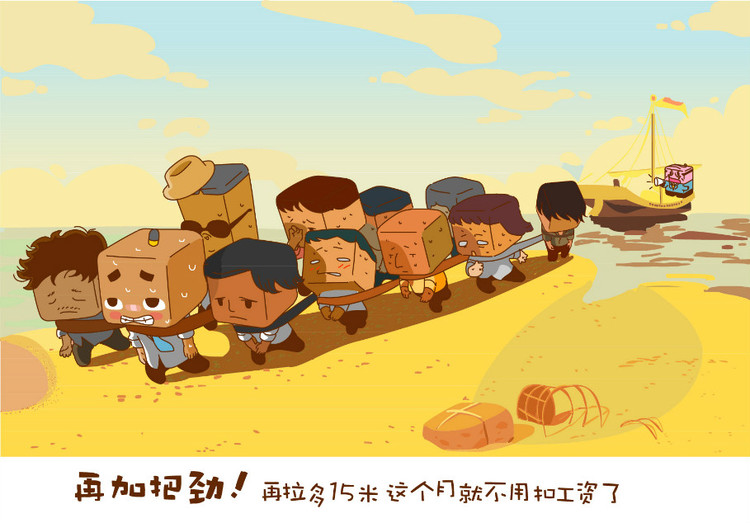 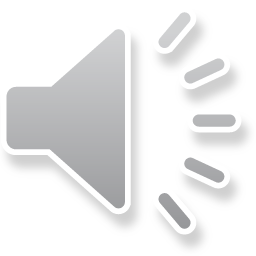 F
F1
F2
1. 合力与分力
可等效替代，但并非同时存在
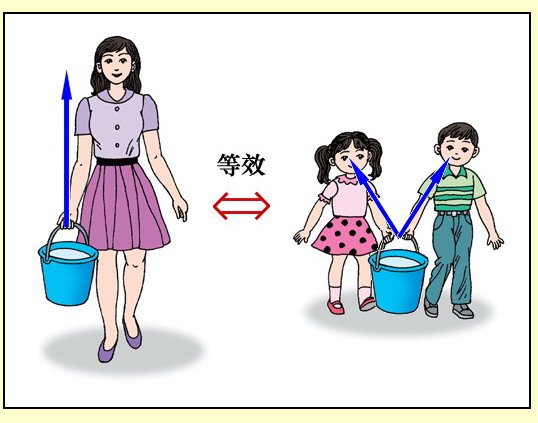 合力
分力
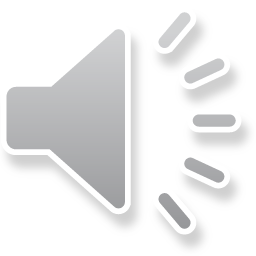 ***
2. 力的合成
--已知分力求合力的过程
同一直线上的二力合成
F1 = 3 N
F1 = 3 N
F = 7 N
F = 1 N
F2 = 4 N
F2 = 4 N
F = F1 + F2
F = ｜F1 - F2｜
同向相加
反向相减
（合力与两分力同向）
（合力与较大分力同向）
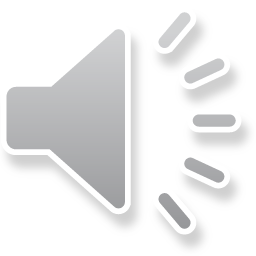 互成角度的二力合成
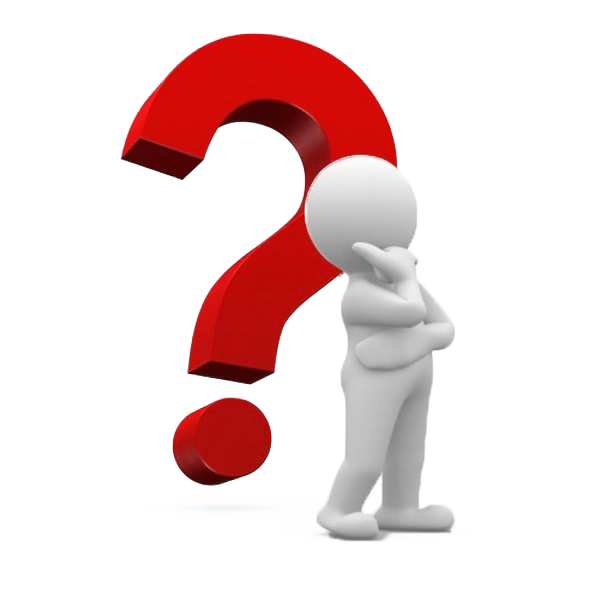 F = G = 200 N
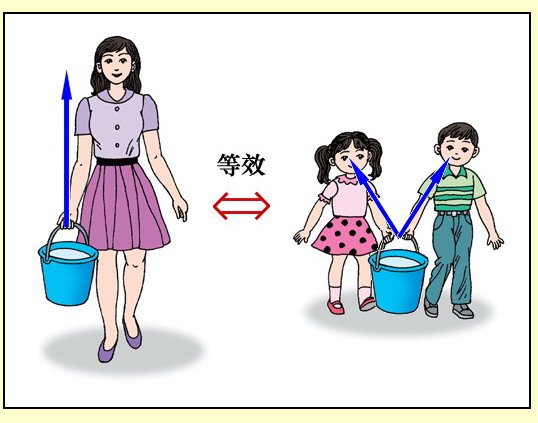 F
F1+F2 = 200 N
F1
F2
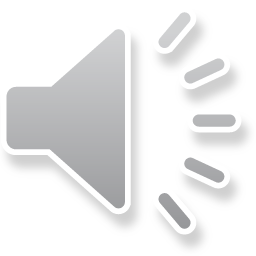 互成角度的二力合成
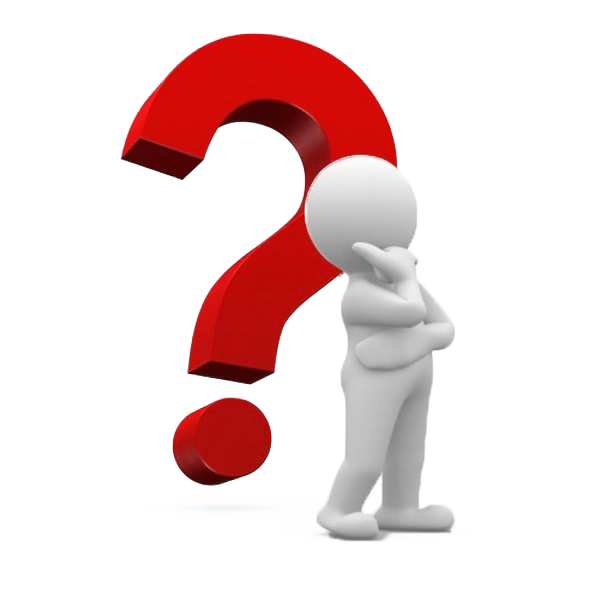 F = G = 200 N
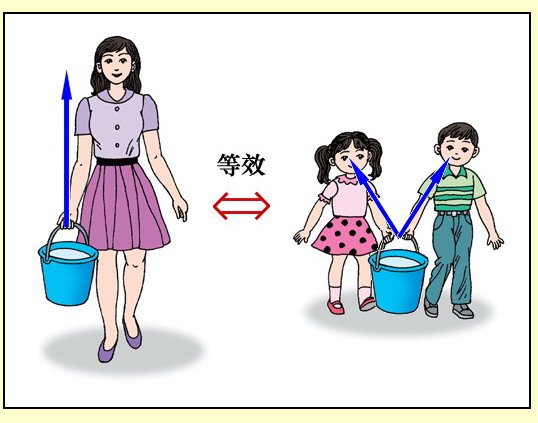 F
F1+F2 = 200 N
F1
F2
***
遵循平行四边形定则
    (parallelogram rule)
F2
F
--- 以F1 , F2为邻边做平行四边形，
     两邻边之间的对角线即为合力F。
F1
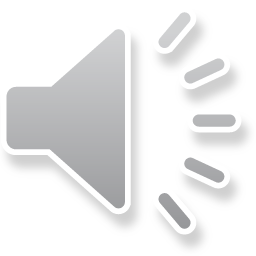 互成角度的多力合成
F123
F1234
F12
F2
F3
F1
F4
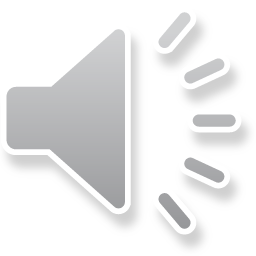 3. 合力计算
F2
F
α
特例
F1
F2
若F1 = F2，α = 60o时
30o
30o
F
F1
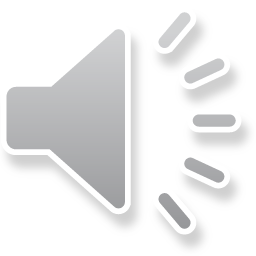 若F1 = F2， α = 90o时
F
F1
F2
F1
若F1 = F2， α = 120o时
F
120o
F2
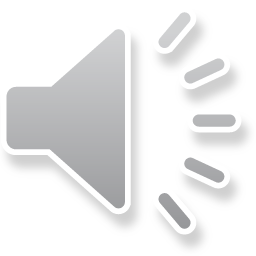 ***
4. 合力规律
F1与F2大小不变， α越大，
F越小
合力可大于/小于/等于 任一分力
例1(2015)、作用在同一个物体的两个共点力，一个大小为3 N，另一个大小为6  N，它们的合力大小可能为（     ）
2 N
5 N
10 N
12 N
B
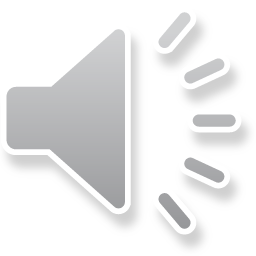 矢量合成法则
5. 三角形定则 (triangle rule)
(tip-to-tail rule)
平行四边形法则 (parallelogram rule)
F2
F
F1
两矢量首尾相连从而求出合矢量
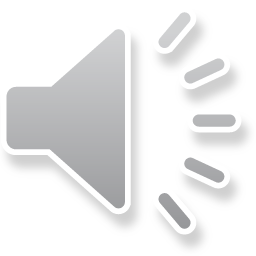 思考与讨论
一位同学从操场中心A出发，向北走了40m，到达C点，然后又向东走了30m，到达B点。用有向线段表明他第一次、第二次的位移和两次行走的合位移（即代表他的位置变化的最后结果的位移）。
        三个位移的大小各是多少？你能通过这个实例总结出矢量相加的法则吗？
N
E
C
B
A
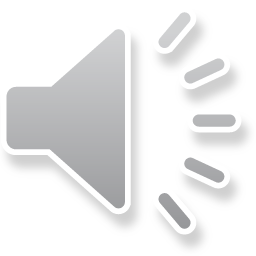 Question 2  
Which of the following sketches correctly represents the vector addition                    ?   (     )
C
（B）
（C）
（A）
（D）
（E）
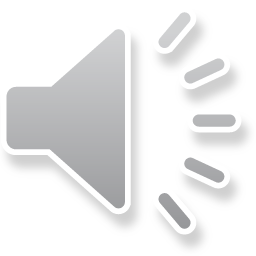 6. 共点力
若几个力都作用在物体上的同一点，
平行四边形定则仅适用于共点力合成
或它们的作用线相交于同一点，
F1
F2
则这几个力称为共点力
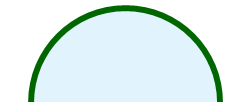 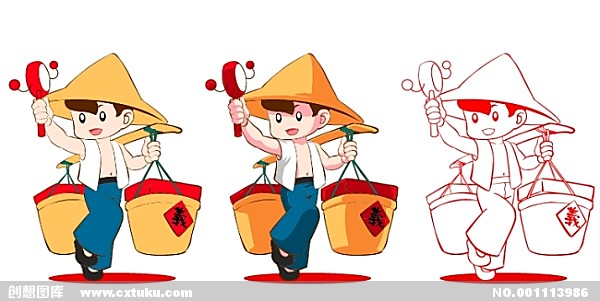 N
F1
F2
F
mg
mg
mg
Yes
NO
Yes
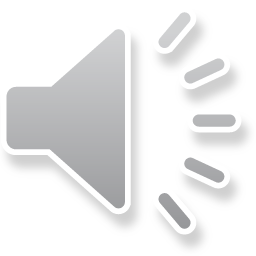 §3  相互作用
矢量合成法则
§3.4-1  力的合成
1. 合力与分力
3. 合力规律
F1与F2大小不变，
α越大，F越小
2. 力的合成
同一直线上的二力合成
合力可大于/小于/等于 任一分力
同向相加，反向相减
4. 三角形定则 (triangle rule)
互成角度的二力合成
(tip-to-tail rule)
遵循平行四边形定则
    (parallelogram rule)
平行四边形法则
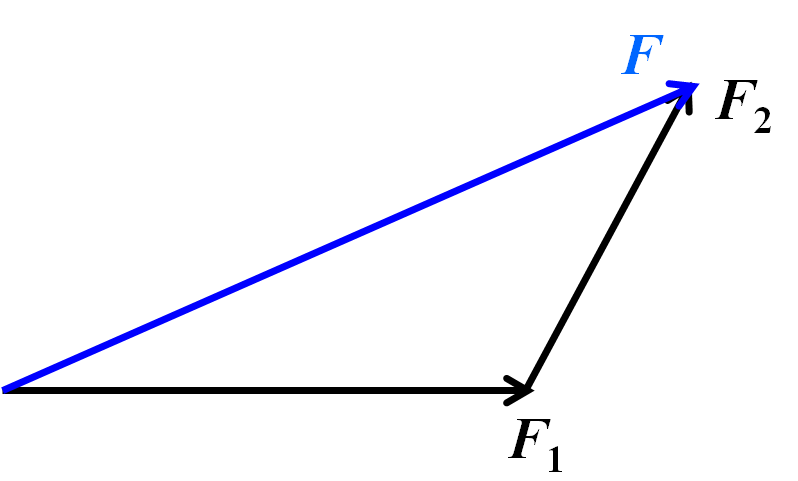 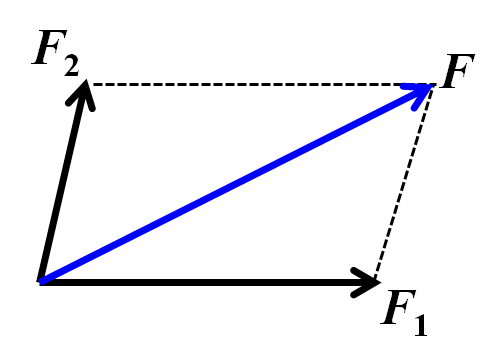 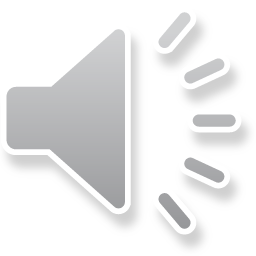